Батыс Қазақстан облысы
Орал қаласы


А.Тайманов атындағы №34 мектеп-гимназиясы
«Арттерапия-шығармашылық 
терапиясы»
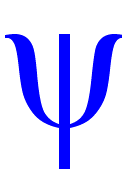 Байжиенова Гүлжанат Ордағалиқызы
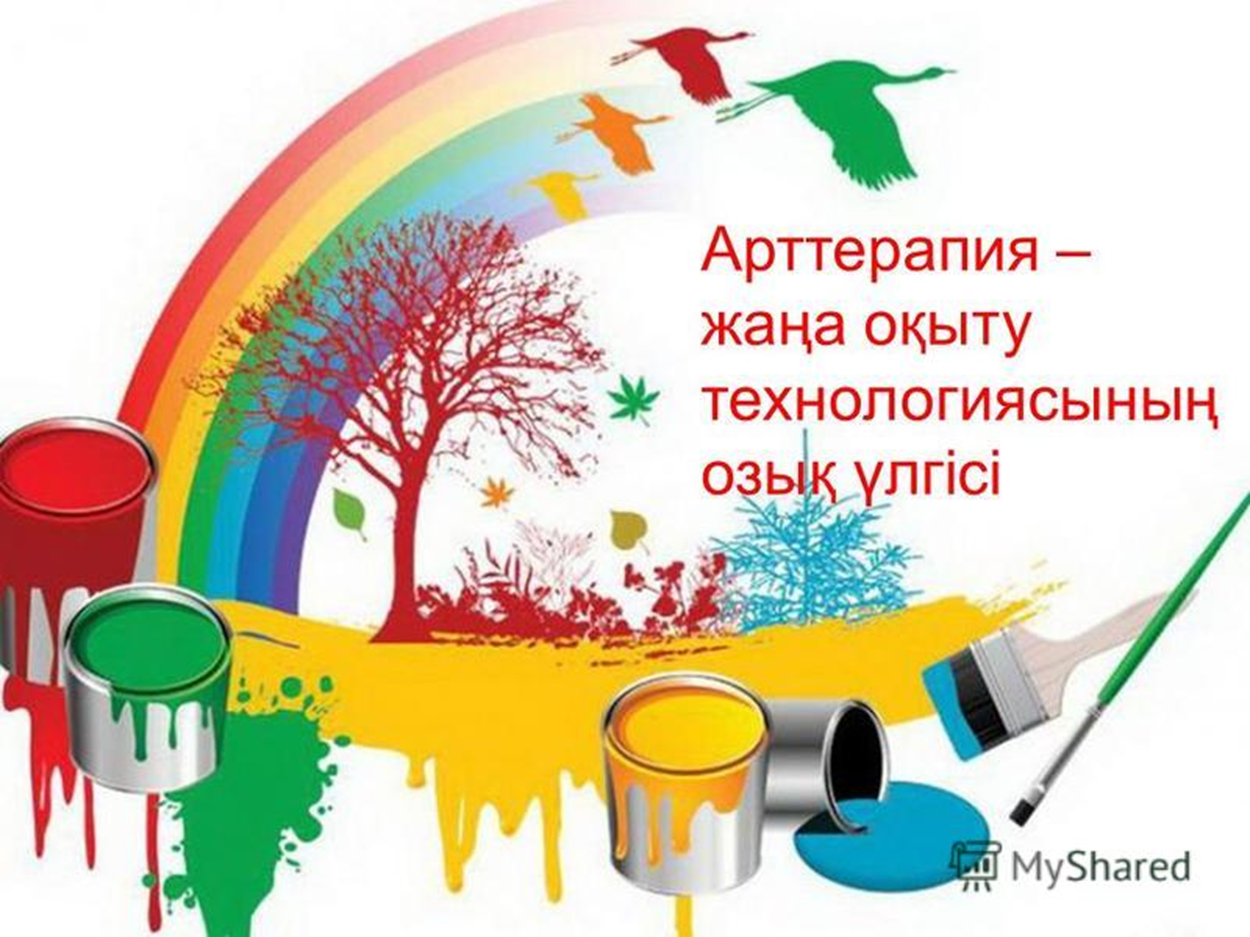 Мақсаты: Психоэмоционалдық үдеуін болдырмау және  балалардың ішкі сезімі мен көңіл-күйін  жақсарту, сенімділігін қалыптастыру.
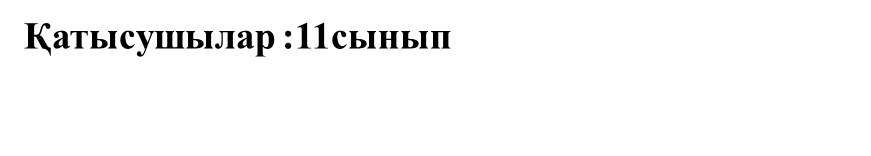 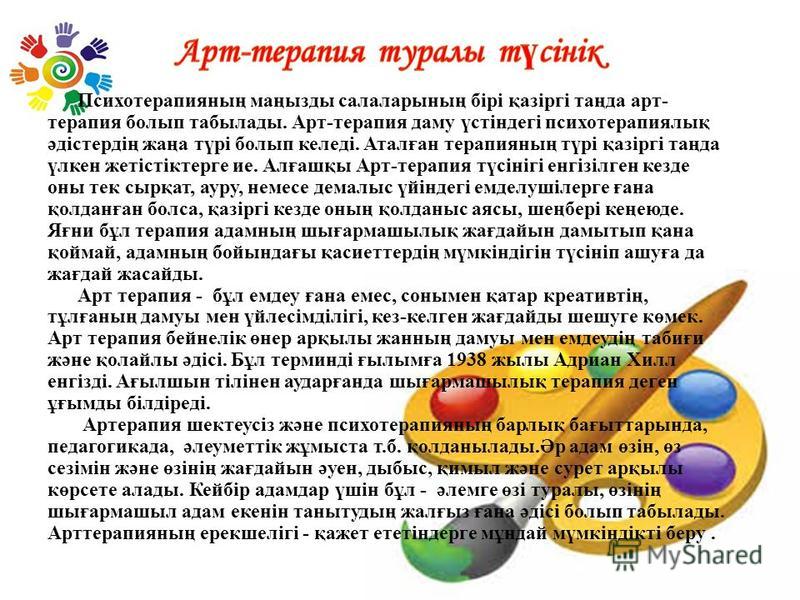 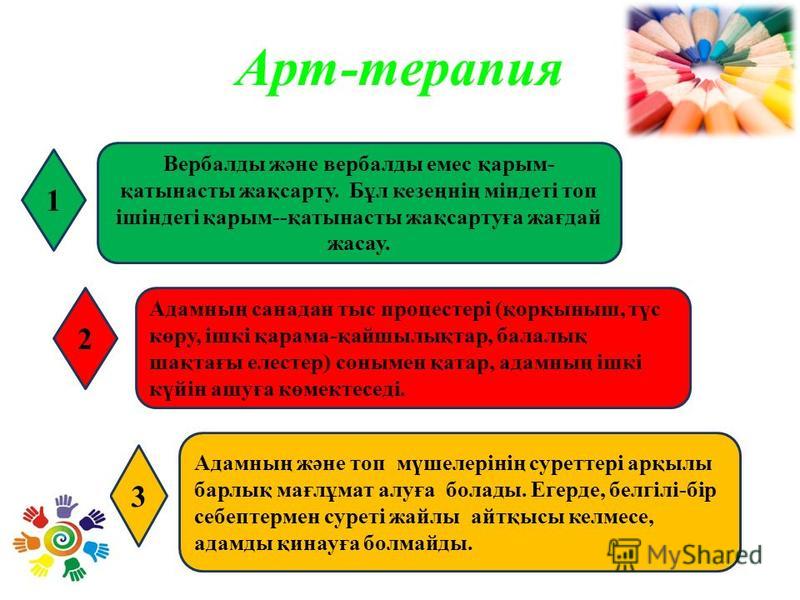 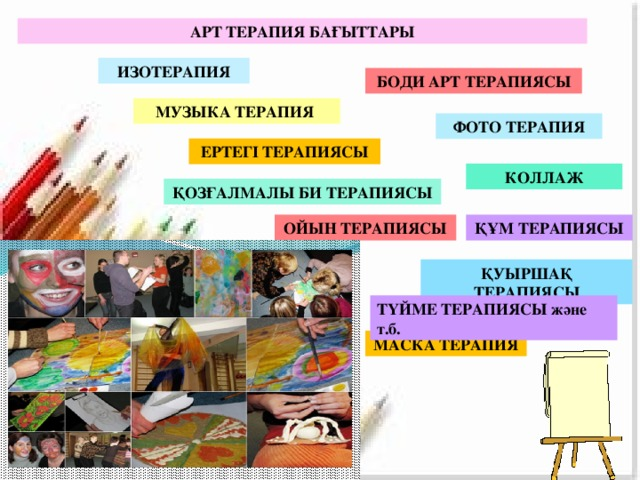 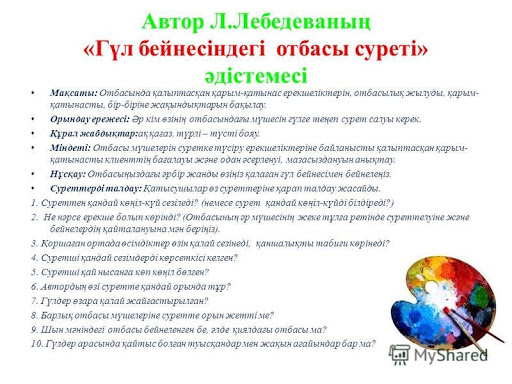 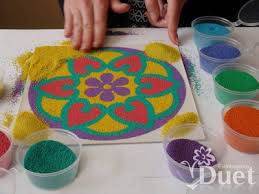 «Құммен 
сурет салу»
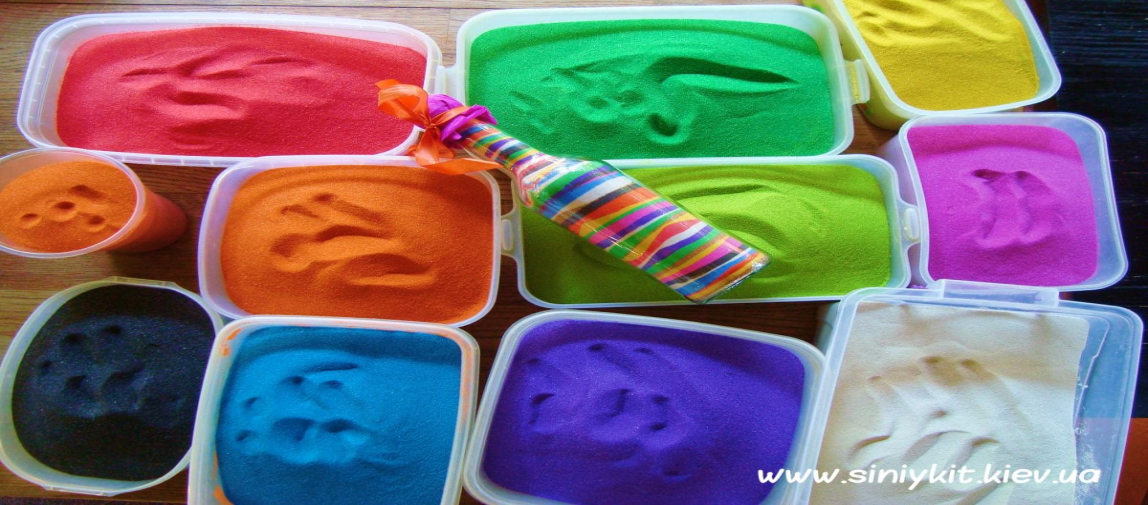 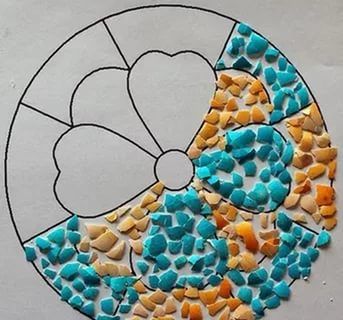 «Мозаика»
Әр түрлі мозаиканы дайындап алып (раскраска мозаика для детей). Жұмыртқаның сыртын әр түрлі гуашпен бояп кептіріп алғасын, ПВА клейін қолдана отырып мозайканы әсемдейміз.
Керек заттар:
Мозаика суреті ,жұмыртқаның қабығы,гуащь, ПВА .
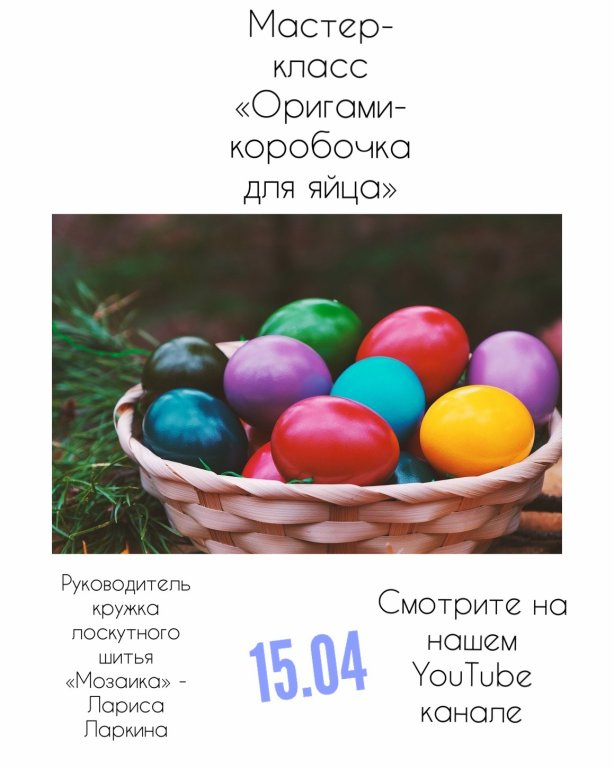 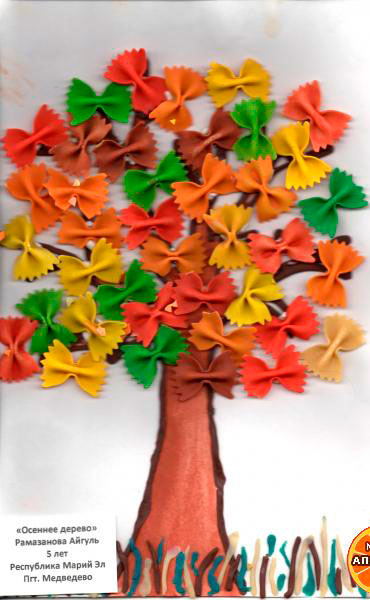 «Дәнді-дақылдарды боя»
 Әр түрлі макарондар мен күріштерді  түске бояп өз қиялынан сурет салу.
Керек заттар:
Макарон,күріш, кисть, гуащь, кардон қағазы, ПВА клейі
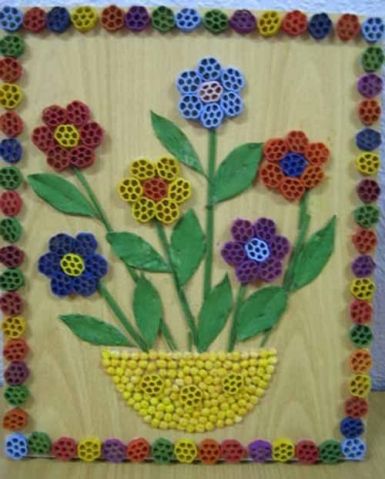 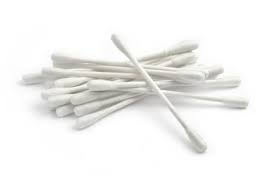 «Мақта таяқшалары»
Мақта таяқшаларын пайдалана отырып, бірнеше данасын түске батырып, қағаз бетіне ізін қалдыру.
Керек заттар:
Мақта таяқшасы (ватные палочки), гуашь,резинка, А4
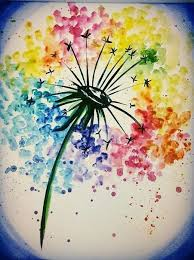 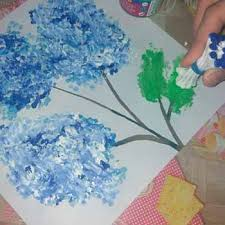 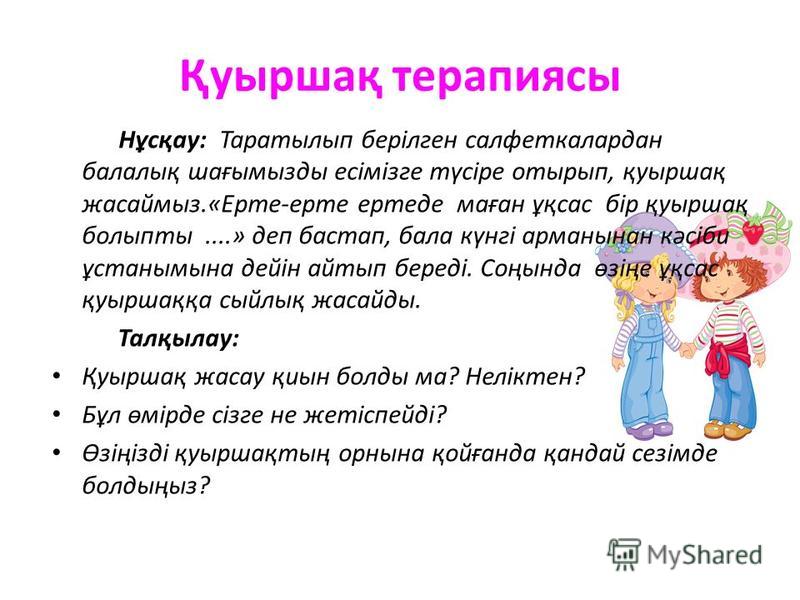 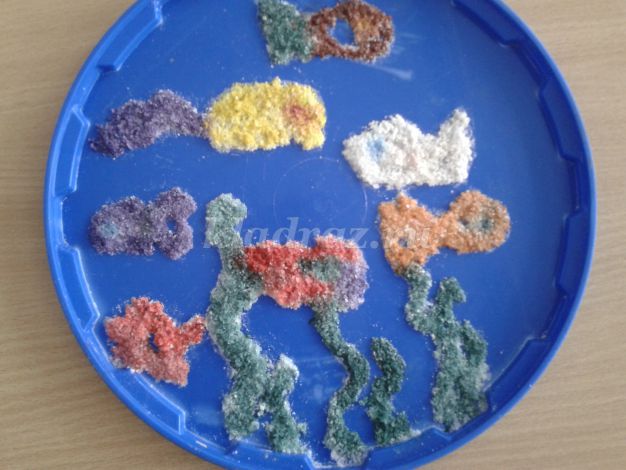 Тұз және акварельмен сурет салу
Тұзды бормен бояу арқылы «Менің болашақтағы арманым» тақырыбында бейнелеу.
Керек заттар: бір ас қорап тұзы, картон,ПВА клейі,акварель ,щетка.
«Пластилинмен жұмыс»
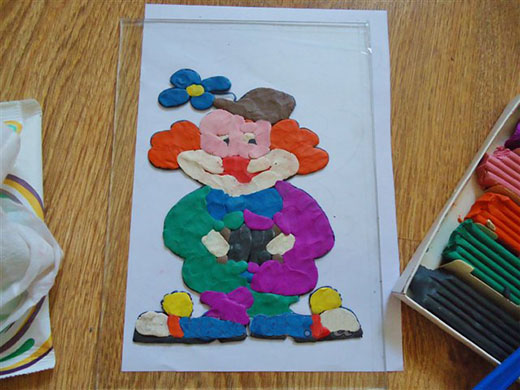 Арт-терапияны элементтерін қолдануда
 төмендегідей нәтижеге қол жеткіздім:
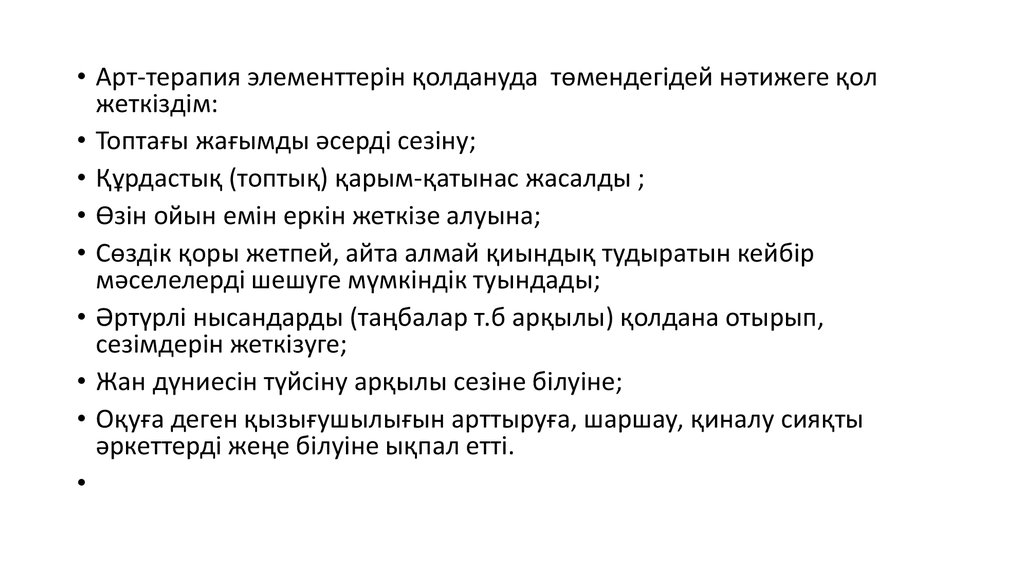 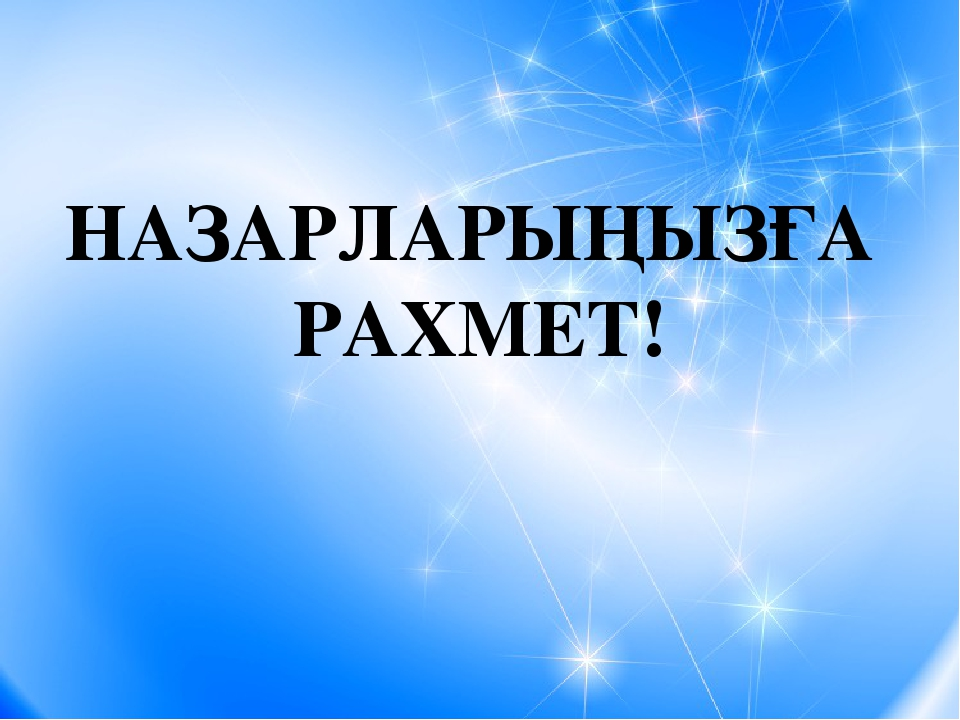